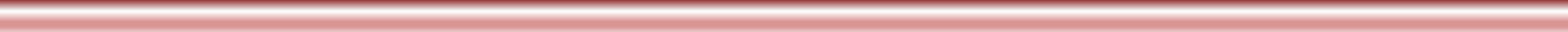 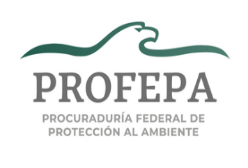 Delegación en el Estado de Sinaloa
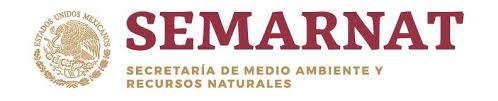 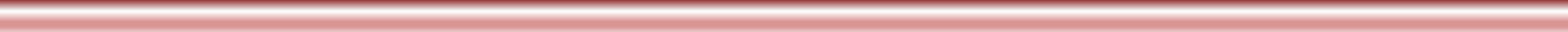 Procurador Federal de Protección al Ambiente
J11
5792
Subdelegación Jurídica
Subdelegación de Inspección de Recursos Naturales
O31
6028
O31
5966
Inspector General de Vida Silvestre
Inspector Elite
Departamento de Quejas, Denuncias y Comunicaciones
6183
O23
O11
6162
6263
O11
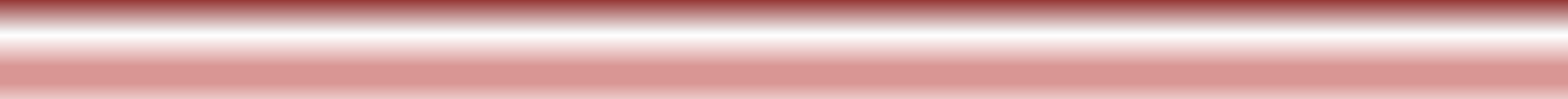